CS 220: Discrete Structures and their Applications
Mathematical Induction
6.4 – 6.6 in zybooks
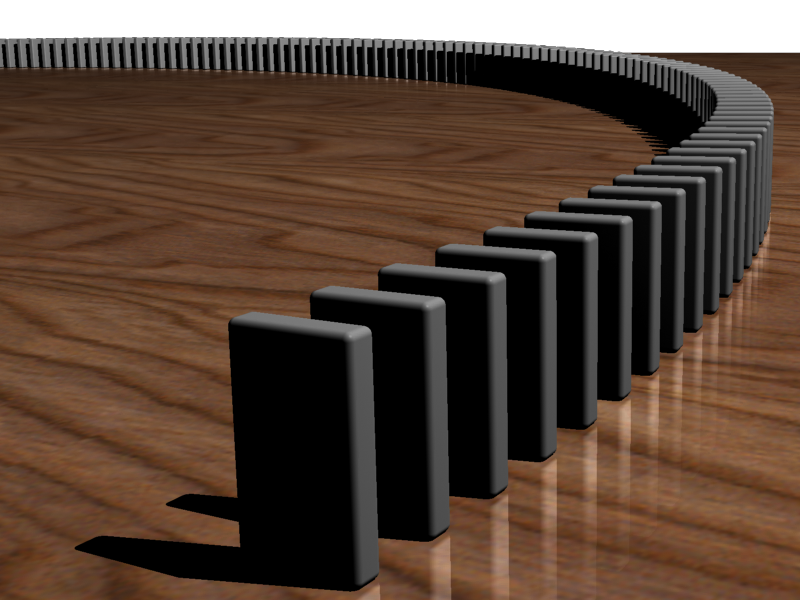 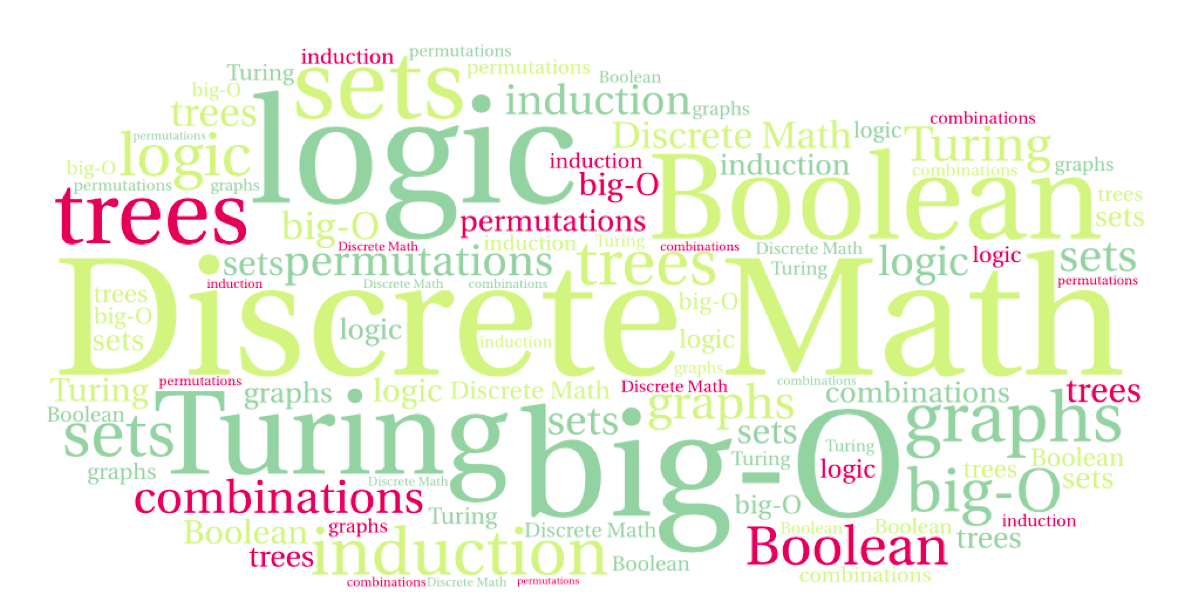 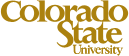 Why induction?
Prove algorithm correctness  (CS320 is full of it)


The inductive proof will sometimes point out an algorithmic solution to a problem


Strongly connected to recursion
Motivation
Show that any postage of ≥ 8¢ can be obtained using 3¢ and 5¢ stamps.

First check for a few values:
	8¢	=	3¢ + 5¢
	9¢ 	=	3¢ + 3¢ + 3¢
	10¢	=	5¢ + 5¢
	11¢	=	5¢ + 3¢ + 3¢
	12¢	=	3¢ + 3¢ + 3¢ + 3¢

How to generalize this?
[Speaker Notes: 3+3+3+1 = 5+5
5+1 = 3+3]
Motivation
Let n be a positive integer.  Show that every 2n x 2n chessboard with one square removed can be tiled using triominoes, each covering three squares at a time.
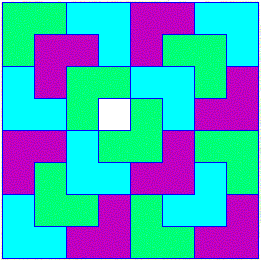 Motivation
Prove that for every positive value of n,
         1 + 2 + ,…, + n = n(n + 1)/2.
[Speaker Notes: Pie fights]
Motivation
Many mathematical statements have the form:
		n  N, P(n)

Example:  For every positive value of n,
         1 + 2 + ,…, + n = n(n + 1)/2.

Predicate – propositional function that depends on a variable, and has a truth value once the variable is assigned a value.
Mathematical induction is a proof technique for proving such statements
P(n):  Logical predicate
[Speaker Notes: Pie fights]
Proving P(3)
Suppose we know: 
    1. P(1)  and    2. P(n)  P(n + 1) n  1.
Prove:  P(3)
Proof:
1. P(1).			[premise]
2. P(1)  P(2).		[specialization of premise]
3. P(2).		[step 1, 2, & modus ponens]
4. P(2)  P(3).		[specialization of premise]	
5. P(3).		[step 3, 4, & modus ponens]

We can construct a proof for every finite value of n
  Modus ponens: if p and p  q   then q
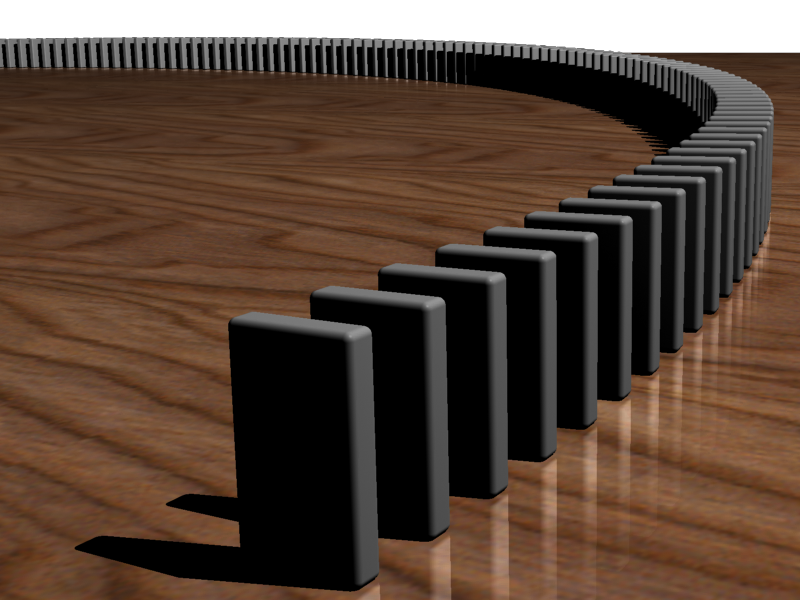 Example
a
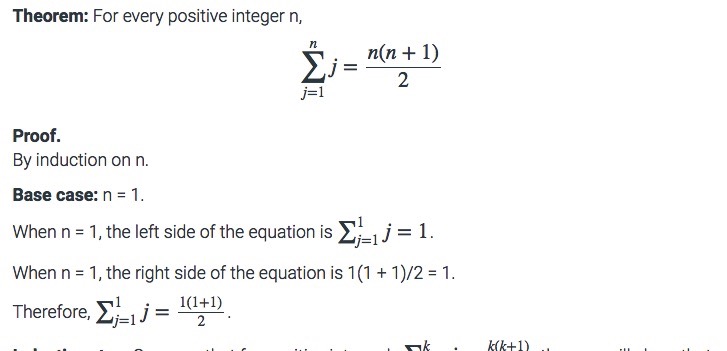 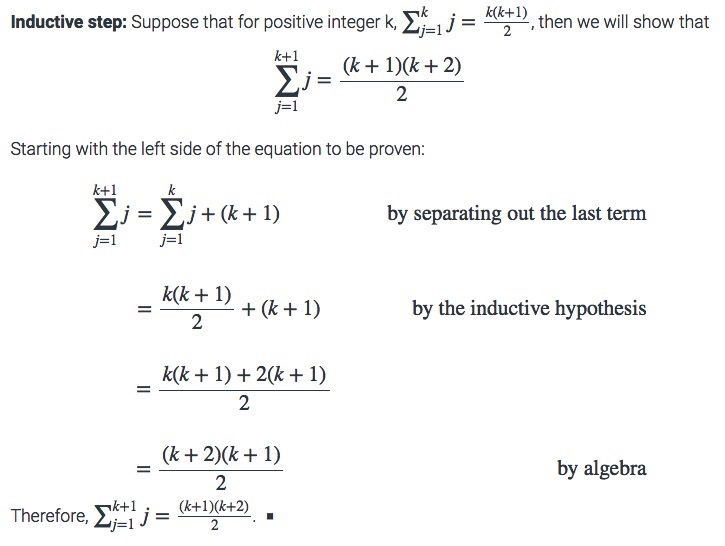 Example
a
A Geometrical interpretation
1:
	2:
	3: 

Put these blocks, which represent numbers, together to form sums:
	1 + 2 =

	1 + 2 + 3 =
A Geometrical interpretation
n
n
Area is n2/2 + n/2 = n(n + 1)/2
The principle of mathematical induction
Let P(n) be a statement that, for each natural number n, is either true or false.

To prove that nN, P(n), it suffices to prove:
P(1) is true.			(basis step)
nN, P(n)  P(n + 1).		(inductive step)

This is not magic.
It is a recipe for constructing a proof for an arbitrary nN.
the domino principle
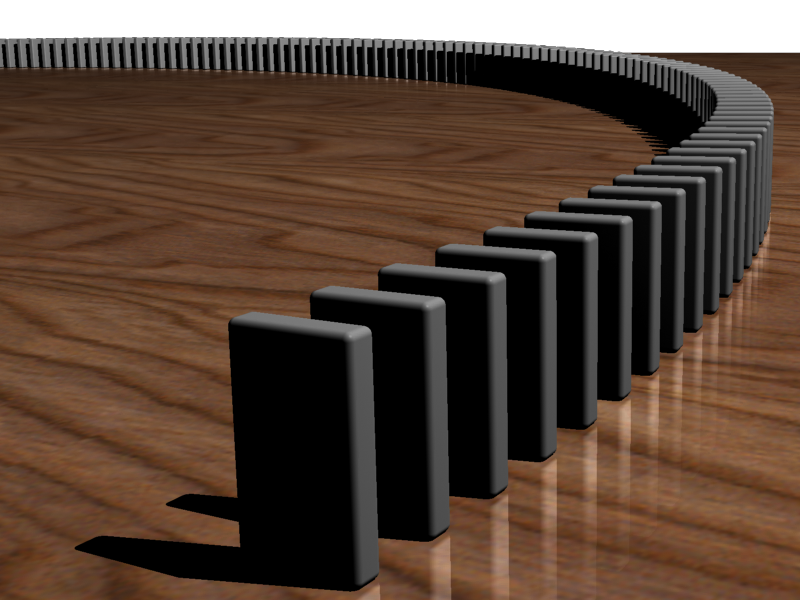 If 
the 1st domino falls over 
and
the nth domino falls over implies that domino (n + 1) falls over
then 
domino n falls over for all n  N.
image from http://en.wikipedia.org/wiki/File:Dominoeffect.png
proof by induction
3 steps:
Prove P(1). 			[the basis step]

Assume P(k)			[the induction hypothesis]

Using P(k) prove P(k + 1)	[the inductive step]
Example
Show that any postage of ≥ 8¢ can be
	obtained using 3¢ and 5¢ stamps.
Basis step:
	8¢		=	3¢ + 5¢
Example
Let P(n) be the statement “n cents postage can be
			obtained using 3¢ and 5¢ stamps”.
Want to show that 
	“P(k) is true” implies “P(k+1) is true” for all k ≥ 8.
2 cases: 
	1)   P(k) is true and
		the k cents contain at least one 5¢.
	2)   P(k) is true and 
		the k cents do not contain any 5¢.
Example
Case 1: k cents contain at least one 5¢ stamp.



	Case 2: k cents do not contain any 5¢ stamp.
		Then there are at least three 3¢ stamp.
Replace 5¢ stamp by two 3¢ stamps
k cents
k+1 cents
5¢
3¢
3¢
Replace three 3¢ stamps by two 5¢ stamps
k cents
k+1 cents
3¢
3¢
3¢
5¢
5¢
17
Arithmetic sequences
Sum of an arithmetic sequence:


Proof:  By induction on n

Base case:  n=1

Induction step:
Assume:


Need to prove:
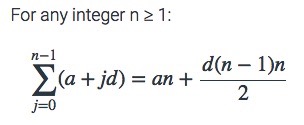 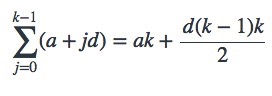 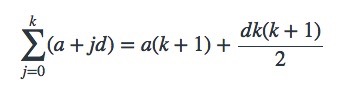 Examples
Prove that     1 + 2 + 22 + … + 2n = 2n + 1 – 1
Prove that for n≥4 2n < n!
Prove that n3–n is divisible by 3 for every positive n.
Prove that  1 + 3 + 5 + ... + (2n+1) = (n+1)2
Prove that a set with n elements has 2n subsets
Prove that   12 + 22 + 32 + … + n2 = n(n+1)(2n+1)/6   for n>0

   each time ask yourself
   1. BASE
       What is the base case? Can I prove the base case?
   2. STEP
       What is the hypothesis?
       Obligation: What do I need to prove the inductive step
       How do I complete the inductive step?
Hint: 2n2+7n+6 = (n+2)(2n+3)
[Speaker Notes: Sk = {1,…,k}
For each subset of of Sk there are two subsets of Sk+1:  one that includes k+1 and one that doesn’t.]
Example
Prove that   P(n): 12 + 22 + 32 + … + n2 = n(n+1)(2n+1)/6   for n>0

Base: n=1   12 = 1.2.3/6
Hypothesis: P(k): 12 + 22 + 32 + … + k2 = k(k+1)(2k+1)/6 
Obligation P(k)  P(k+1) : 12 + 22 + 32 + … + (k+1)2 = (k+1)(k+2)(2k+3)/6 
Proof:
 12 + 22 + 32 + … + (k+1)2 = 
 12 + 22 + 32 + … + k2     + (k+1)2 =
 k(k+1)(2k+1)/6  + (k+1)2 =  (k+1)(k(2k+1)+6(k+1))/6 = 
        
  (k+1)(2k2+7k+6)/6 = 

  (k+1)(k+2)(2k+3)/6
hypothesis
Hint: 2n2+7n+6 = (n+2)(2n+3)
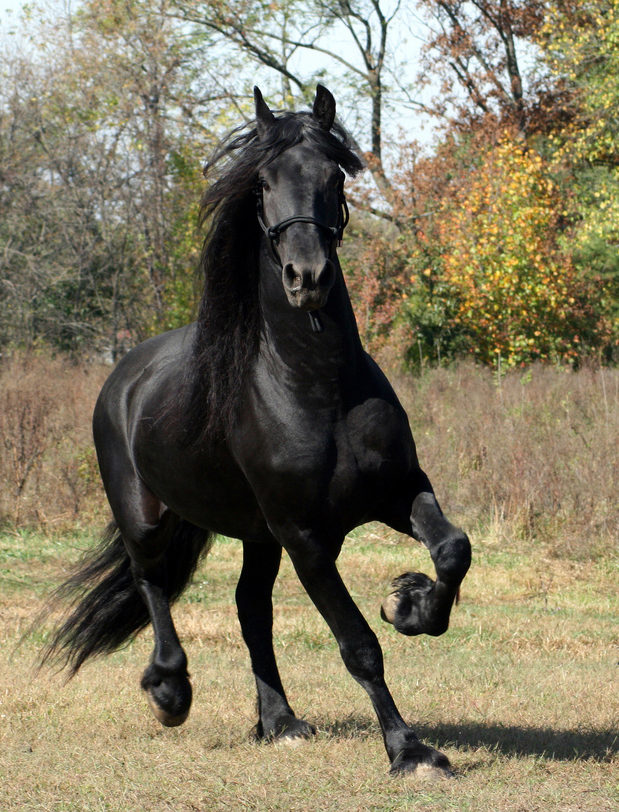 All horses have the same color
Base case: If there is only one horse, there is 
    only one color.

Induction step: Assume as induction hypothesis that within any set of n horses, there is only one color. Now look at any set of n + 1 horses. Number them: 1, 2, 3, ..., n, n + 1. Consider the sets {1, 2, 3, ..., n} and {2, 3, 4, ..., n + 1}. Each is a set of only n horses, therefore within each there is only one color. But the two sets overlap, so there must be only one color among all n+1 horses.

This is clearly wrong, but can you find the flaw?
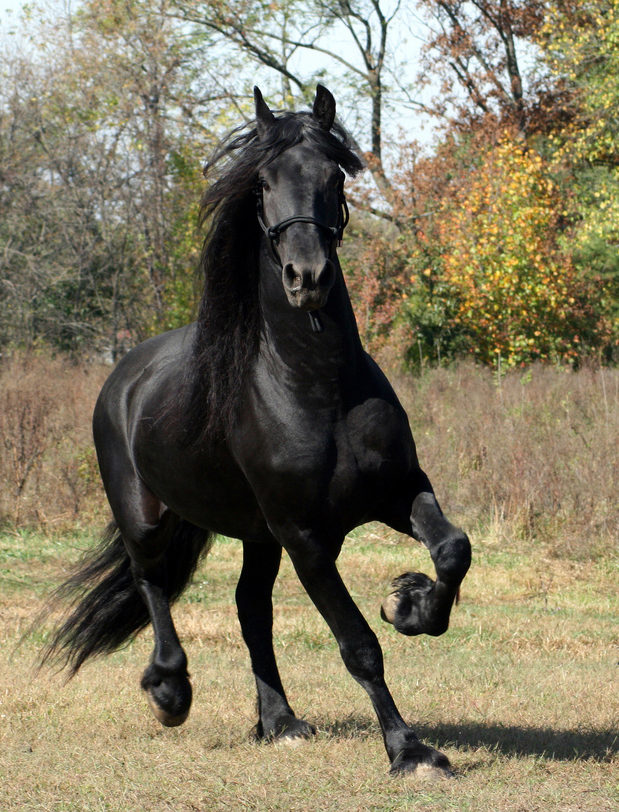 NOT all horses have the same color
The step from
    k = 1      {1}
to
    k = 2      {1,2}

Fails:  there is no intersection: {1} ⋂ {2}  in a set of two horses, as was incorrectly used in the ”proof”.
More induction examples
Let n be a positive integer.  Show that every 2n x 2n chessboard with one square removed can be tiled using L-shaped triominoes, each covering three squares at a time.

First, show that 
    3 | 2n x 2n – 1   
        (i.e. 3 divides 2n x 2n – 1 )
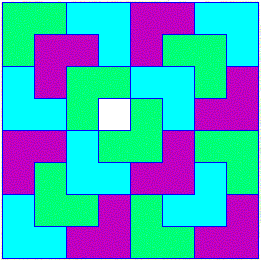 [Speaker Notes: 3 | 3

2n+1 x 2n+1 -1 = 4( 2n x 2n -1) + 4  - 1  =  4( 2n x 2n -1) + 3  
And 3 |  4( 2n x 2n -1)   and 3 | 3]
Tiling with triominoes
Divide the board into four sub-boards:











Base case?
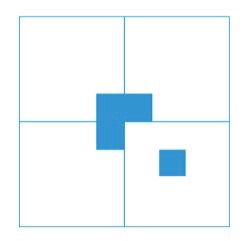 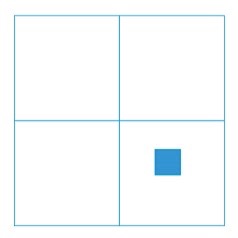 A bound on Fibonacci numbers
The Fibonacci sequence:
	f0 = 0, f1 = 1
	fn = fn−1 + fn−2  for  n ≥ 2

Theorem:  fn ≤ 2n for n ≥ 0
Strong induction
Induction:
P(1) is true.			
n N, P(n)  P(n + 1).	
Implies n N, P(n) 


Strong induction:
P(1) is true.			
n N, (P(1) ∧ P(2)∧…∧P(n))  P(n + 1).	
Implies n N, P(n)
Example
Prove that all natural numbers  2 can be represented as a product of primes.
Basis: n=2:  2 is a prime.
Example
Inductive step: show that n+1 can be represented as a product of primes.
If n+1 is a prime: It can be represented as a product of 1 prime, itself.
If n+1 is composite: Then, n + 1 = ab, for some a,b < n + 1.
Therefore, a = p1p2 . . . pk & b = q1q2 . . . ql, where the pis & qis are primes.
Represent n+1 = p1p2 . . . pkq1q2 . . . ql.
[Speaker Notes: Where did we use the IH?]
Breaking chocolate
Theorem:  Breaking up a chocolate 
bar with n “squares” into individual 
squares takes n-1 breaks.  
(Break = dividing (sub) bar in 2 
along a “break line”)


A full binary tree (sometimes proper binary tree or 2-tree) is a tree in which every node other than the leaves has two children.
Prove:
A full binary tree with n leaves has n-1 internal nodes

What is the relation with the chocolate bar?
Induction and the well ordering principle
The well-ordering principle:
any non-empty subset of the non-negative integers has a smallest element.

Surprising fact:
Well-ordering implies the principle of mathematical induction


Smallest element: base
Next element: step